Reporte del vehículo reparado
El reporte de vehículo listo debe realizarse cuando este se encuentre completamente reparado.

No se coordinaran visitas a los talleres que informen que tendrán una expectativa de fecha del vehículo reparado, pues pueden acontecer situaciones que no le permitan al taller cumplir en esa fecha.

El cómputo del plazo de entrega de la reparación finalizará en el momento en que se reporte el vehículo como reparado.

El taller debe tener lista la factura a fin de que el día de la inspección el perito plasme el visto bueno y la selle.
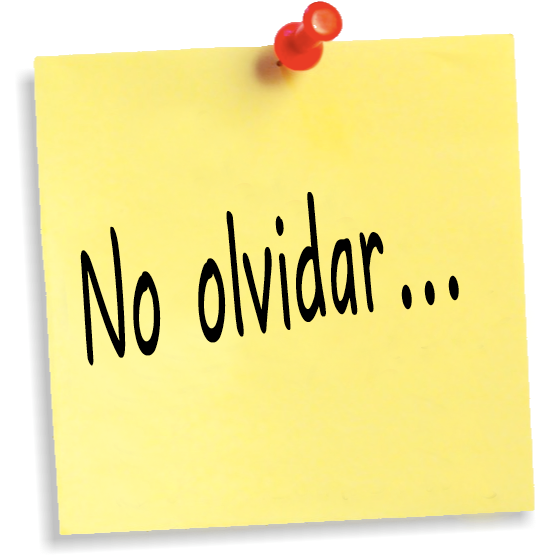 Nota: Los peritos no se encuentran autorizados a permanecer en el taller mientras se terminan de realizar trabajos en vehículos que han sido reportados previamente como listos.
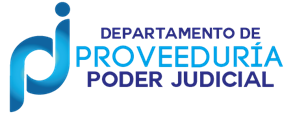